PPI Connect
Decision Tool for Voluntary & Community Based Organisations
About this Tool
Requests to link researchers with communities are growing. This has created an associated burden for some voluntary and community-based organisations.
This decision tree was developed to aid these organisations to prioritise which approaches from researchers may be of their benefit to invest time in. 
This decision tree is available to freely use and adapt and is licensed under a CC BY 4.0 license.
Standard Version
Also available as a PDF
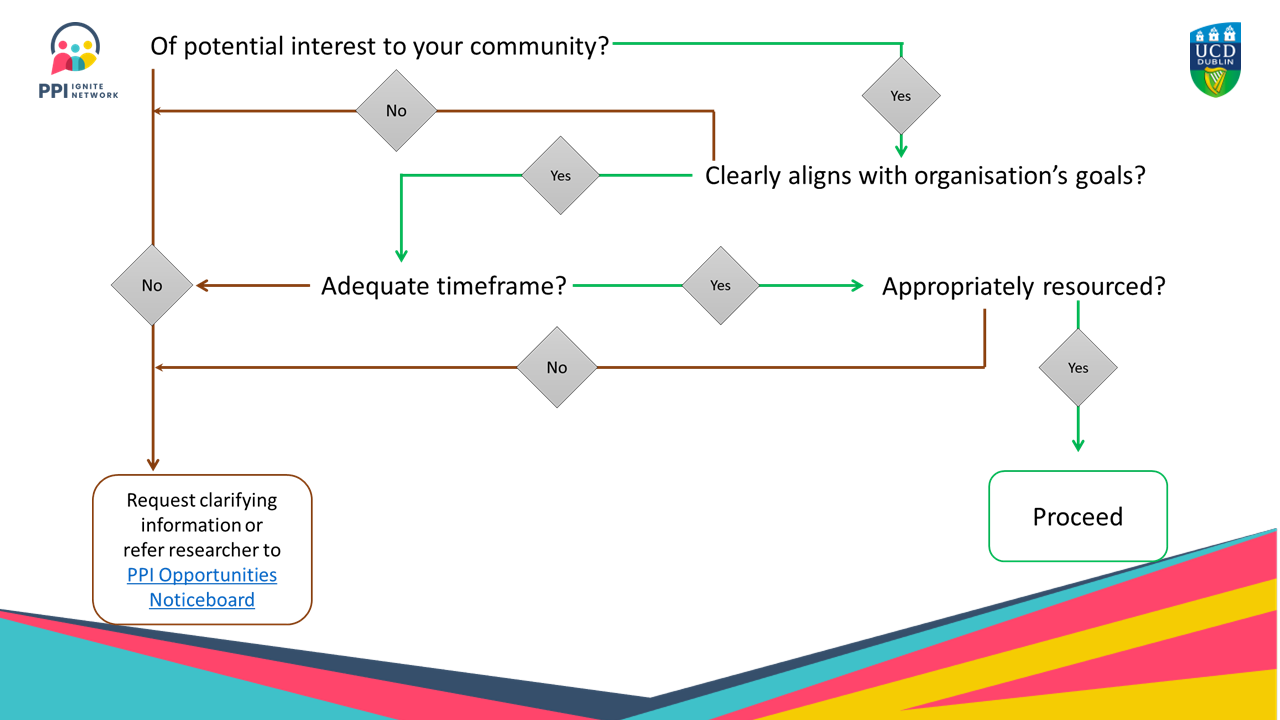 Editable version
Amend as necessary for your organisation or context
Amendments to the decision tree
The decision tree is provided as an editable version.
An organization may want to add specific lines expanding on resources of importance to them, for example, materials, labour, staff, and skills
Other organisation may expand on budget, with a separate line for budget for charity costs and remuneration of PPI contributors
No two organisations are the same. Use and amend this tool as relevant to you and your organisation
Of potential interest to your community?
Yes
No
Clearly aligns with organisation’s goals?
Yes
Adequate timeframe?
Appropriately resourced?
No
Yes
No
Yes
Proceed
Request clarifying information or 
refer researcher to PPI Opportunities Noticeboard
PPI Ignite Network @ UCD 
is funded by
Health Research Board, 
Irish Research Council and 
UCD Dublin


For more information see: www.ucd.ie/ppi/

Contact:  ppi@ucd.ie